Meta-Learning:the future of data mining
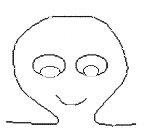 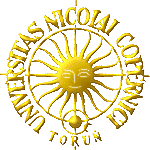 Włodzisław Duch & Co

Department of Informatics, Nicolaus Copernicus University, Toruń, Poland
School of Computer Engineering, Nanyang Technological University, Singapore

Google: W. Duch
INFER workshop, 4/2012
Norbert       Tomek     Marek     Krzysztof
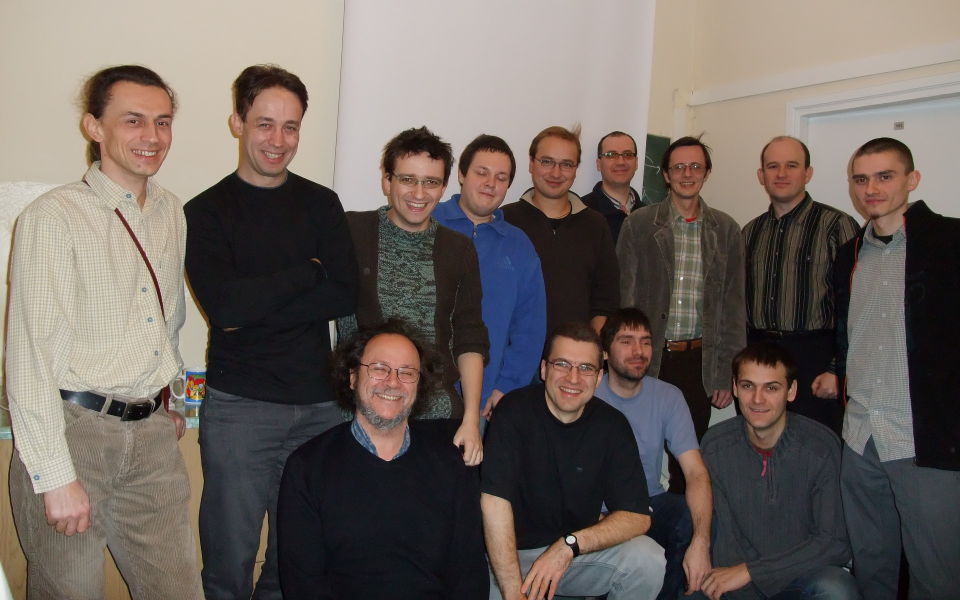 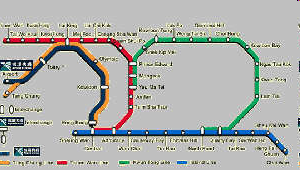 Plan
Problems with Computational intelligence (CI)
Problems with current approaches to data mining/pattern recognition, need for transformation-based deep learning.
Meta-learning as search in the space of all models.
First attempts: similarity based framework for metalearning and heterogeneous systems. 
Hard problems and support features, k-separability and improved goals of learning.
Transfer learning and more components to build algorithms: SFM, aRMP, LOK, ULM, QPC-PP, QPC-NN, C3S, cLVQ.
Implementation of meta-learning, or algorithms on demand.
What is there to learn?
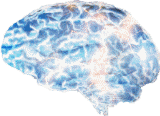 Brains ... what is in EEG? What happens in the brain?
Cognitive robotics: vision, perception, language. 
Bioinformatics, life sciences.
Industry: what happens with our machines?
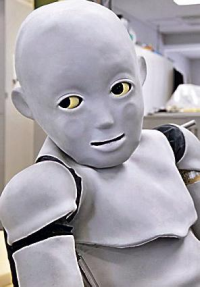 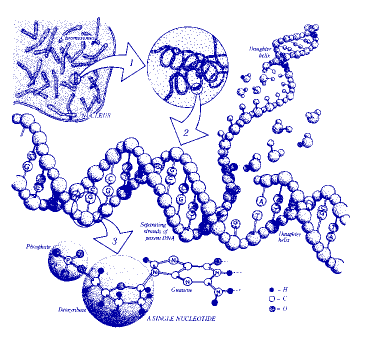 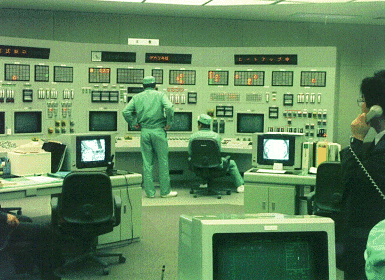 What can we learn?
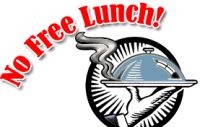 What can we learn using pattern recognition, machine learning, computational intelligence techniques?
Neural networks are universal approximators and evolutionary algorithms solve global optimization problems – so everything can be learned? Not at all! All non-trivial problems are hard, need deep transformations.
Duda, Hart & Stork, Ch. 9, No Free Lunch + Ugly Duckling Theorems: 
  Uniformly averaged over all target functions the expected error for all         learning algorithms [predictions by economists] is the same. 
  Averaged over all target functions no learning algorithm yields     generalization error that is superior to any other. 
  There is no problem-independent or “best” set of features.
“Experience with a broad range of techniques is the best insurance for solving arbitrary new classification problems.”
In practice: try as many models as you can, rely on your experience and intuition.  There is no free lunch, but do we have to cook ourselves?
Data mining packages
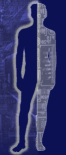 GhostMiner, data mining tools from our lab + Fujitsu: http://www.fqspl.com.pl/ghostminer/
Separate the process of model building (hackers) and knowledge discovery, from model use (lamers) => GM Developer & Analyzer
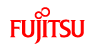 No free lunch => provide different type of tools for knowledge discovery: decision tree, neural, neurofuzzy, similarity-based, SVM, committees, tools for visualization of data.
Support the process of knowledge discovery/model building and evaluating, organizing it into projects.
Many other interesting DM packages of this sort exists: Weka, Yale, Orange, Knime ... >170 packages on the-data-mine.com list! 
We are building Intemi, radically new DM tools.
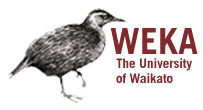 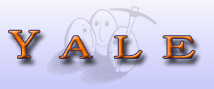 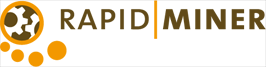 What DM packages do?
Hundreds of components ... transforming, visualizing ...
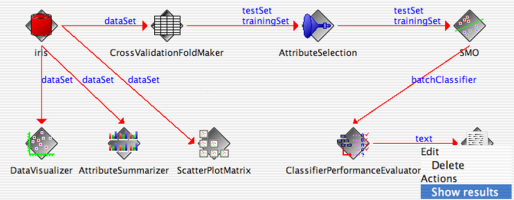 Visual “knowledge flow” to link components, or script languages (XML) to define complex experiments.
Rapid Miner 5.2, type and # components: total   712  (March 2012)
Process control			  38
Data transformations 		114
Data modeling  			263
Performance evaluation	  	  31
Other packages	  		266   
Text, series, web ... specific transformations, visualization, presentation, plugin extensions ...  ~ billions of models!  Keel has >450 components.
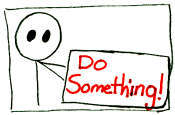 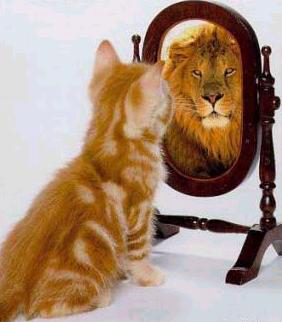 With all these tools, are we really so good?
Surprise! 
Almost nothing can be learned using such tools!
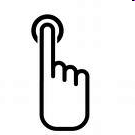 What would we really like to have? Meta-level to do the job for us.
Just press the button, and wait for the truth!

Computer power is with us, meta-learning should replace data miners in find all interesting data models  = sequences of transformations/procedures.

Many considerations: optimal cost solutions, various costs of using feature subsets; simple & easy to understand vs. optimal accuracy; various representation of knowledge: crisp, fuzzy or prototype rules, visualization, confidence in predictions ...
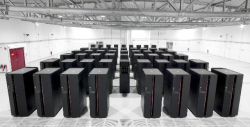 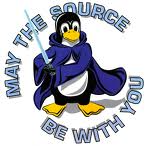 May the force be with you
Hundreds of components ... billions of combinations ...
Our treasure box is full! We can publish forever!  Specialized transformations are still missing in many packages.
Data miners have a hard job … what to select?
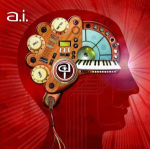 Meta-learning
Meta-learning means different things for different people.
Some will call “meta” learning of many models, ranking them, boosting, bagging, or creating an ensemble in many ways , so heremeta  optimization of parameters to integrate models.
Landmarking:  characterize many datasets and remember which method worked the best on each dataset. Compare new dataset to the reference ones; define various measures (not easy) and use similarity-based methods. 
Regression models: created for each algorithm on parameters that describe data to predict expected accuracy, ranking potentially useful algorithms.
Stacking, ensembles: learn new models on errors of the previous ones.
Deep learning: DARPA 2009 call, methods are „flat”, shallow, build a universal machine learning engine that generates progressively more sophisticated representations of patterns, invariants, correlations from data. Success in limited domains only  …
Meta-learning:  learning how to learn.
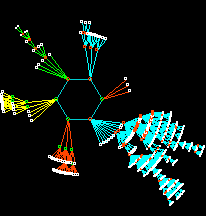 Brain inspirations
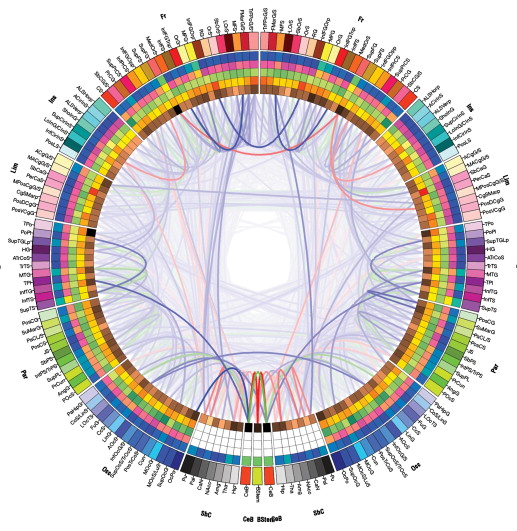 Composition of many transformations to simplify recognition/decision: 
cognition is information compression! Knowledge transfer: features discovered in unsupervised way by different subsystems are useful.

Encoding new information in terms of the old.
Irimia et al, NeuroImage 60, 1340–1351, 2012
Overview
Need to go beyond kernel-base systems and deep learning.

Similarity-based framework: define model space in which machine learning methods may be embedded. This is sufficient for most problems that require deformation of decision borders after application of specific filters. 
Heterogeneous systems: try to extract different types of information, including sharp decision borders, transfer knowledge.
k-separability: try to handle complex logics searching for interesting views on data.
Redefine goals of learning: find interesting intermediate structures in data. 
Implement transformation-based learning.
Maximization of margin/regularization
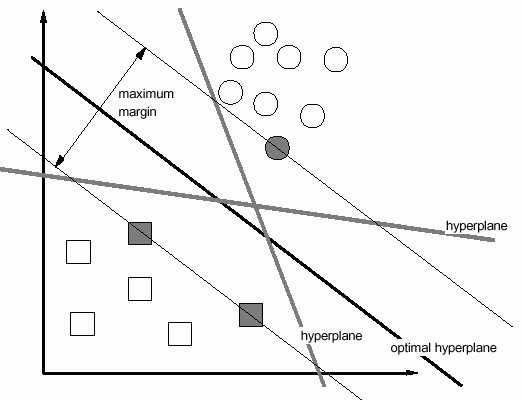 Among all discriminating hyperplanes there is one defined by support vectors that is clearly better.
Linear separability
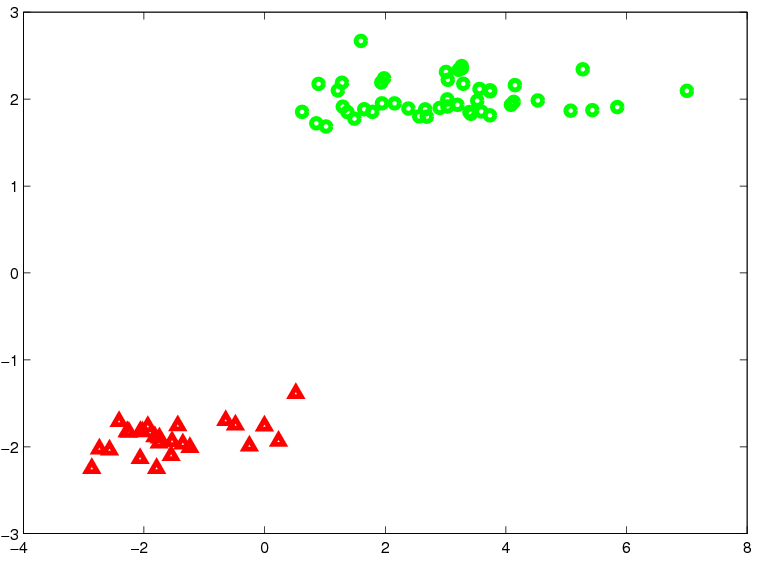 QPC projection used to visualize Leukemia microarray data.
2-separable data, separated in vertical dimension.
Approximate separability
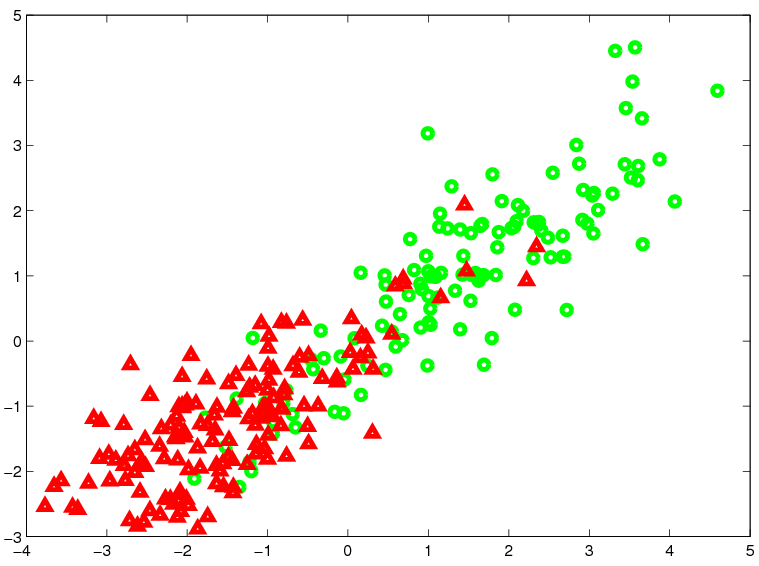 QPC visualization of Heart dataset: overlapping clusters, information in the data is insufficient for perfect classification, approximately 2-separable.
LDA in larger space
Suppose that strongly non-linear borders are needed.
Use LDA, but add new dimensions, functions of your inputs!Add to input Xi2, and products Xi Xj, as new features.  
Example: 2D => 5D case Z={z1…z5}={X1, X2, X12, X22, X1X2}
The number of such tensor products grows exponentially – no good.
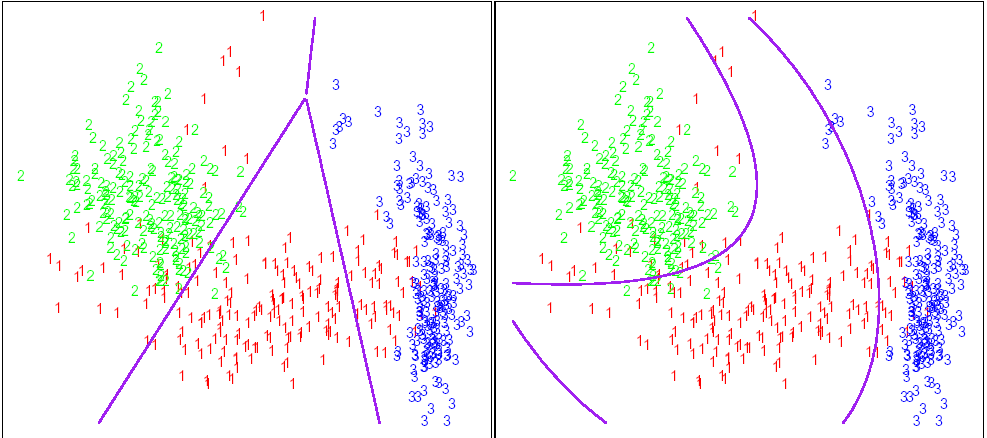 Fig. 4.1
Hasti et al.
Kernels = similarity functions
Gaussian kernels in SVM: zi (X)=G(X;XI ,s) radial features, X=>ZGaussian mixtures are close to optimal Bayesian errors. Solution requires continuous deformation of decision borders and is therefore rather easy.
Gaussian kernel, C=1.
In the kernel space Z decision borders are flat, but in the X space highly non-linear! 

SVM is based on quadratic solver, without explicit features, but using Z features explicitly has some advantages:  
Multiresolution (Locally Optimized Kernels): different s for different support features, or using several kernels zi (X)=K(X;XI ,s). Use linear solvers, neural network, Naïve Bayes, or any other algorithm, all work fine.
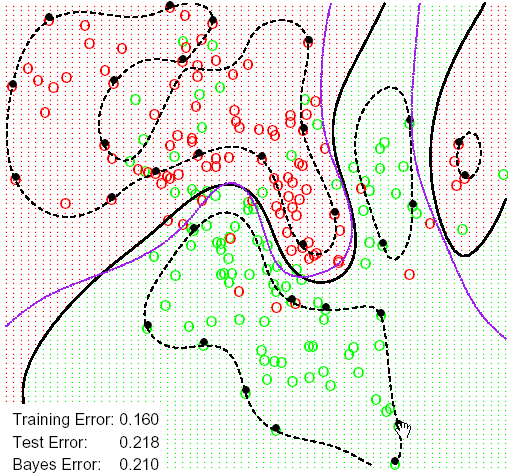 Support Feature Machines (SFM): construct features based on projections, restricted linear combinations, kernel features, use feature selection.
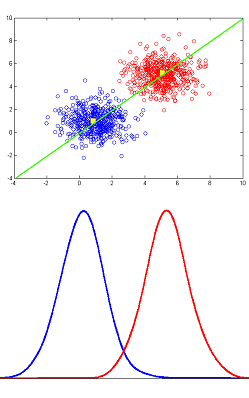 Easy problems
Approximately linearly separable problems in the original feature space: linear discrimination is sufficient (always worth trying!). 
Simple topological deformation of decision borders is sufficient  – linear separation is then possible in extended/transformed spaces. 
This is frequently sufficient for pattern recognition problems (more than half of UCI problems).
RBF/MLP networks with one hidden layer also solve such problems easily, but convergence/generalization for anything more complex than XOR is problematic. 
SVM adds new features to “flatten” the decision border:
achieving larger margins/separability in the X+Z space.
Locally Optimized Kernels
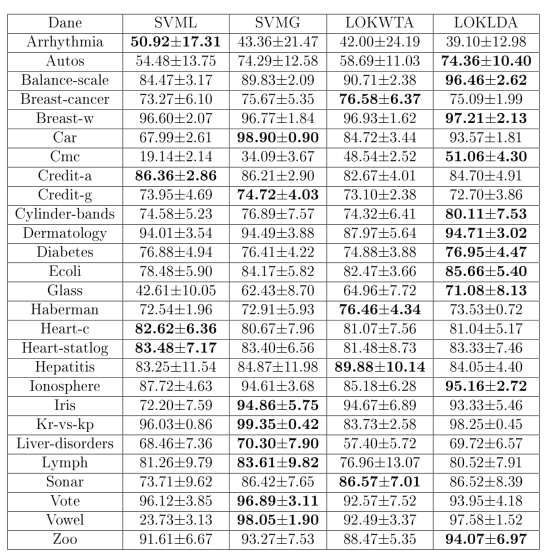 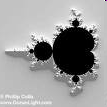 Similarity-based framework
Search for good models requires frameworks characterizing models.  
p(Ci|X;M) posterior classification probability or y(X;M) approximators,
models M are parameterized in increasingly sophisticated way. 
Similarity-Based Methods (SBMs) may be organized in such framework. 

(Dis)similarity: 
more general than feature-based description, 
no need for vector spaces (structured objects), 
more general than fuzzy approach (F-rules are reduced to P-rules), 
includes nearest neighbor algorithms, MLPs, RBFs, separable function networks, SVMs, kernel methods, specialized kernels, and many others!
A systematic search (greedy, beam, evolutionary) in the space of all SBM models is used to select optimal combination of parameters and procedures, opening different types of optimization channels, trying to discover appropriate bias for a given problem.Results: several candidate models are created, even very limited version gives best results in 7 out of 12 Stalog problems.
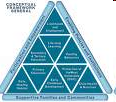 SBM framework components
Pre-processing: objects O => features X, or (diss)similarities D(O,O’). 
Calculation of similarity between features d(xi,yi) and objects D(X,Y).
Reference (or prototype) vector R selection/creation/optimization. 
Weighted influence of reference vectors G(D(Ri,X)), i=1..k.
Functions/procedures to estimate p(C|X;M) or y(X;M). 
Cost functions E[DT;M] and model selection/validation procedures. 
Optimization procedures for the whole model Ma.
Search control procedures to create more complex models Ma+1.
Creation of ensembles of (local, competent) models.

M={X(O), d(.,.), D(.,.), k, G(D), {R}, {pi(R)}, E[.], K(.), S(.,.)}, where:
S(Ci,Cj) is a matrix evaluating similarity of the classes; a vector of observed probabilities pi(X) instead of hard labels. 

The kNN model p(Ci|X;kNN) = p(Ci|X;k,D(.),{DT}); 
the RBF model: p(Ci|X;RBF) = p(Ci|X;D(.),G(D),{R}),  
MLP, SVM and many other models may all be “re-discovered” as a part of SBF.
k-NN 67.5/76.6%
k-NN 67.5/76.6%
k-NN 67.5/76.6%
+selection, 
 67.5/76.6 %
+selection, 
 67.5/76.6 %
+ranking, 
 67.5/76.6 %
+d(x,y); Canberra 89.9/90.7 %
+d(x,y); Canberra 89.9/90.7 %
+d(x,y); Canberra 89.9/90.7 %
+k opt; 67.5/76.6 %
+k opt; 67.5/76.6 %
+k opt; 67.5/76.6 %
+ si=(0,0,1,0,1,1); 
71.6/64.4 %
+ si=(0,0,1,0,1,1); 
71.6/64.4 %
+ si=(0,0,1,0,1,1); 
71.6/64.4 %
+d(x,y) + si=(1,0,1,0.6,0.9,1);  Canberra 74.6/72.9 %
+d(x,y) + si=(1,0,1,0.6,0.9,1);  Canberra 74.6/72.9 %
+d(x,y) + si=(1,0,1,0.6,0.9,1);  Canberra 74.6/72.9 %
+d(x,y) + selection; Canberra 89.9/90.7 %
+d(x,y) + sel. or opt k; Canberra 89.9/90.7 %
+d(x,y) + selection; Canberra 89.9/90.7 %
Meta-learning in SBM scheme
Start from kNN, k=1, all data & features, Euclidean distance, end with a model that is a novel combination of procedures and parameterizations.
k-NN 67.5/76.6%
+selection, 
 67.5/76.6 %
+d(x,y); Canberra 89.9/90.7 %
+k opt; 67.5/76.6 %
+ si=(0,0,1,0,1,1); 
71.6/64.4 %
+d(x,y) + si=(1,0,1,0.6,0.9,1);  Canberra 74.6/72.9 %
+d(x,y) + selection; Canberra 89.9/90.7 %
Meta-learning in SBM scheme
Start from kNN, k=1, all data & features, Euclidean distance, end with a model that is a novel combination of procedures and parameterizations.
Clinical findings
Finaldiagnoses
Hidden
units
Age
sex
…
…
Normal
Hypothyroid
TSH
Hyperthyroid
T4U
T3
TT4
TBG
Thyroid screening, network solution
Garavan Institute, Sydney, Australia
15 binary, 6 continuous
Training: 93+191+3488 Validate: 73+177+3178
Determine important       clinical factors
Calculate prob. of        each diagnosis.
Poor results of SBL and SVM … needs decision borders with sharp corners due to the inherent logic based on thresholding by medical experts.
Hypothyroid data
2 years real medical screening tests for thyroid diseases, 3772 cases with 93 primary hypothyroid and 191 compensated hypothyroid, the remaining 3488 cases are healthy; 3428 test, similar class distribution. 
21 attributes (15 binary, 6 continuous) are given, but only two of the binary attributes (on thyroxine, and thyroid surgery) contain useful information, therefore the number of attributes has been reduced to 8.
Method 				% train  		% test error
  
SFM, SSV+2 B1 features		------- 		 0.4 
SFM, SVMlin+2 B1 features	------- 		 0.5 
MLP+SVNT, 4 neurons  		  0.2 		 0.8  
Cascade correlation		  0.0		 1.5
MLP + backprop  			  0.4 		 1.5 
SVM Gaussian kernel 		  0.2 		 1.6 
SVM lin 				  5.9 		 6.7
Rules
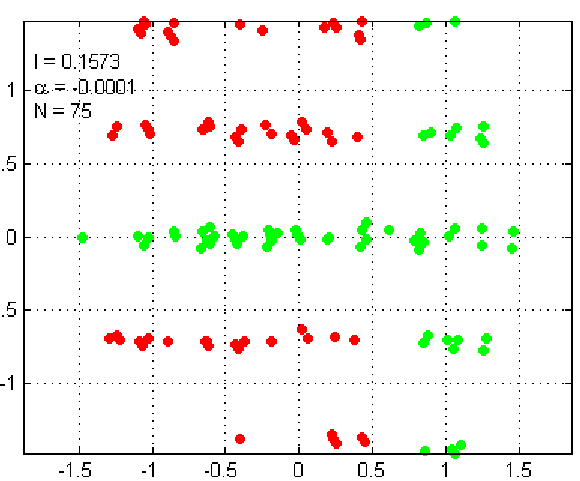 QPC visualization of Monks artificial symbolic dataset, 	=> two logical rules are needed.
Hypothyroid data
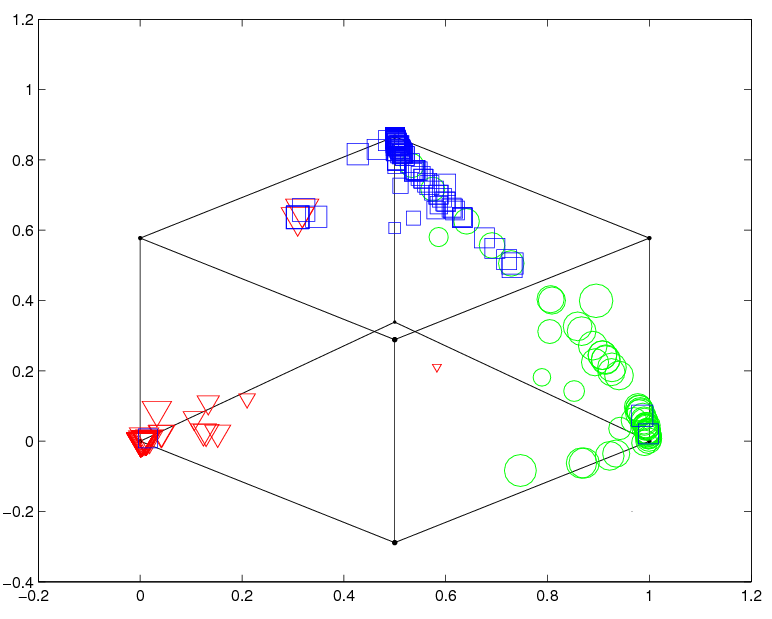 Heterogeneous systems
Next step: use components from different models. 
Problems requiring different scales (multiresolution).

2-class problems, two situations: 

C1 inside the sphere, C2 outside.
	MLP: at least N+1 hyperplanes, O(N2) parameters. 
	RBF:  1 Gaussian, O(N) parameters. 
C1 in the corner defined by (1,1 ... 1) hyperplane, C2 outside.
	MLP: 1 hyperplane, O(N) parameters. 
	RBF:  many Gaussians, O(N2) parameters, poor approx.
Combination: needs both hyperplane and hypersphere! 

Logical rule: IF x1>0 & x2>0  THEN  C1 Else C2
is not represented properly neither by MLP nor RBF!

Different types of functions in one model, first step beyond inspirations from single neurons => heterogeneous models.
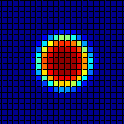 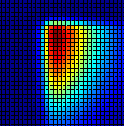 Heterogeneous everything
Homogenous systems: one type of “building blocks”, same type of decision borders, ex: neural networks, SVMs, decision trees, kNNs
Committees combine many models together, but lead to complex models that are difficult to understand.
Ockham razor: simpler systems are better. 
Discovering simplest class structures, inductive bias of the data, 
requires Heterogeneous Adaptive Systems (HAS). 

HAS examples:
NN with different types of neuron transfer functions.
k-NN with different distance functions for each prototype.
Decision Trees with different types of test criteria.

1. Start from large network, use regularization to prune.
2. Construct network adding nodes selected from a candidate pool.
3. Use very flexible functions, force them to specialize.
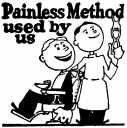 Taxonomy - TF
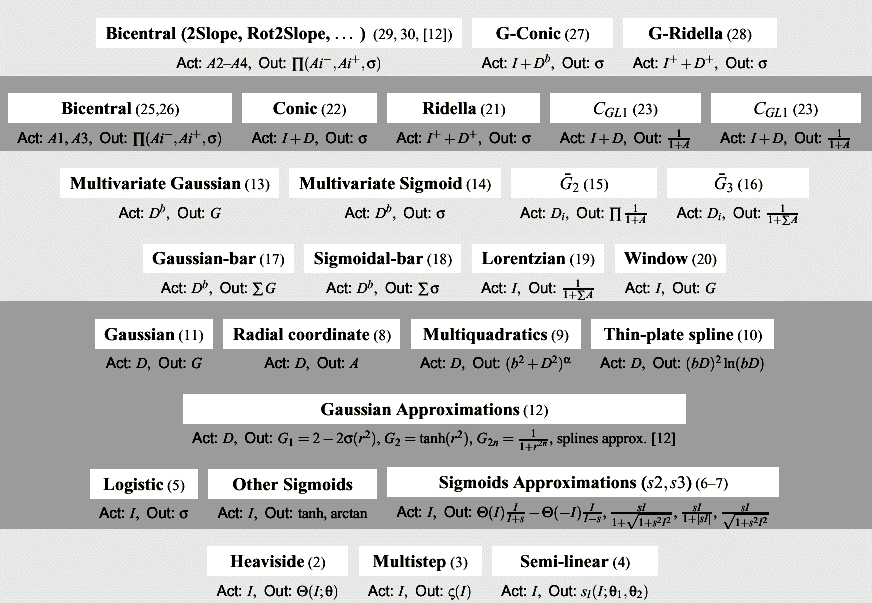 HAS decision trees
Decision trees select the best feature/threshold value for univariate and multivariate trees:
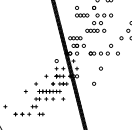 Decision borders: hyperplanes. 
Introducing tests based on La Minkovsky metric.
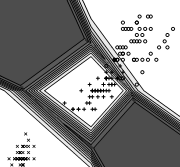 Such DT use kernel features!

For L2 spherical decision border are produced.
For L∞ rectangular border are produced.
For large databases first clusterize data to get candidate references R.
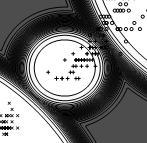 SSV HAS DT example
SSV HAS tree in GhostMiner 3.0, Wisconsin breast cancer (UCI)699 cases, 9 features (cell parameters, 1..10)Classes: benign 458 (65.5%) & malignant 241 (34.5%).
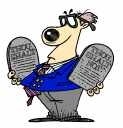 Single rule gives simplest known description of this data: 
IF  ||X-R303|| < 20.27 then malignant
	                     else benign      coming most often in 10xCV
Accuracy  = 97.4%,  good prototype for malignant case! 
Gives simple thresholds, that’s what MDs like the most!
Best 10CV around 	97.5±1.8% (Naïve Bayes + kernel, or opt. SVM)
SSV without distances:  96.4±2.1%
C 4.5 gives 		94.7±2.0%
Several simple rules of similar accuracy but different specificity or sensitivity may be created using HAS DT. Need to select or weight features and select good prototypes.
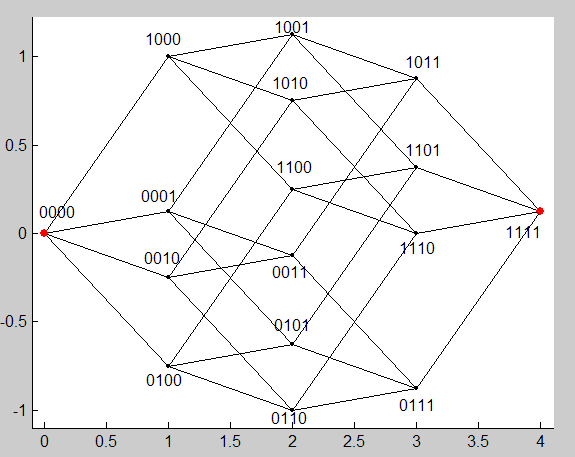 How much can we learn?
Linearly separable or almost separable problems are relatively simple – deform or add dimensions to make data separable.
How to define “slightly non-separable”? There is only separable and the vast realm of the rest.
Neurons learning complex logic
Boole’an functions are difficult to learn, n bits but 2n nodes => combinatorial complexity; similarity is not useful, for parity all neighbors are from the wrong class. MLP networks have difficulty to learn functions that are highly non-separable.
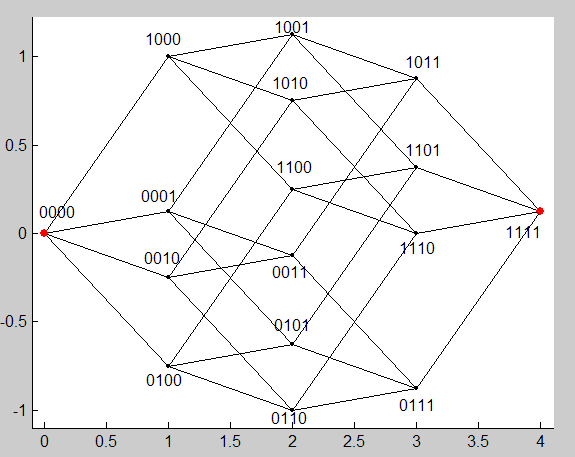 Ex. of 2-4D parity problems.

Neural logic can solve it without counting; find a good point of view.
Projection on W=(111 ... 111) gives clusters with 0, 1, 2 ... n bits;
easy categorization in (n+1)-separable sense.
Easy and difficult problems
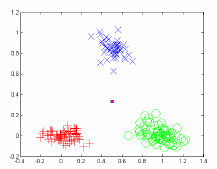 Linear separation: good goal if simple topological deformation of decision borders is sufficient.
Linear separation of such data is possible in higher dimensional spaces; this is frequently the case in pattern recognition problems. 
RBF/MLP networks with one hidden layer solve such problems.
Difficult problems: disjoint clusters, complex logic.
Continuous deformation is not sufficient; networks with localized functions need exponentially large number of nodes.
Boolean functions: for n bits there are K=2n binary vectors that can be represented as vertices of n-dimensional hypercube. 
Each Boolean function is identified by K bits. 
BoolF(Bi) = 0 or 1  for i=1..K, leads to the 2K Boolean functions.Ex: n=2 functions, vectors {00,01,10,11}, 
Boolean functions {0000, 0001 ... 1111}, ex. 0001 = AND, 0110 = OR,
each function is identified by number from 0 to 15 = 2K-1.
Boolean functions
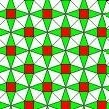 n=2, 16 functions, 12 separable, 4 not separable.
n=3, 256 f, 104 separable (41%), 152 not separable.
n=4, 64K=65536, only 1880 separable (3%)
n=5, 4G, but << 1% separable ... bad news!
Existing methods may learn some non-separable functions, but in practice most functions cannot be learned !  
Example: n-bit parity problem; many papers in top journals.
No off-the-shelf systems are able to solve such problems. 
For all parity problems SVM is below base rate! 
Such problems are solved only by special neural architectures or special classifiers – if the type of function is known. 
But parity is still trivial ... solved by
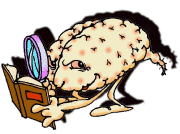 Goal of learning
If simple topological deformation of decision borders is sufficient linear separation is possible in higher dimensional spaces, “flattening” non-linear decision borders, kernel approaches are sufficient. RBF/MLP networks with one hidden layer solve the problem. This is frequently the case in pattern recognition problems.
For complex logic this is not sufficient; networks with localized functions need exponentially large number of nodes.
Such situations arise in AI reasoning problems, real perception, 3D object recognition, text analysis, bioinformatics ...  
Linear separation is too difficult, set an easier goal. Linear separation: projection on 2 half-lines in the kernel space: 
line y=WX, with y<0 for class – and y>0 for class +. 
Simplest extension: separation into k-intervals, or k-separability. 
For parity: find direction W with minimum # of intervals,  y=W.X
QPC Projection Pursuit
What is needed to learn data with complex logic?
cluster non-local areas in the X space, use W.X
capture local clusters after transformation, use G(W.X-q) 
SVMs fail because the number of directions W that should be 
considered grows exponentially with the size of the problem n.
What will solve it? Projected clusters!  
A class of constructive neural network solution with G(W.X-q) functions combining non-local/local projections, with special training algorithms.
Maximize the leave-one-out error after projection: take some localized function G, count in a soft way cases from the same class as Xk.


Grouping  and separation; projection may be done directly to 1 or 2D for visualization, or higher D for dimensionality reduction, if W has d columns.
Parity n=9
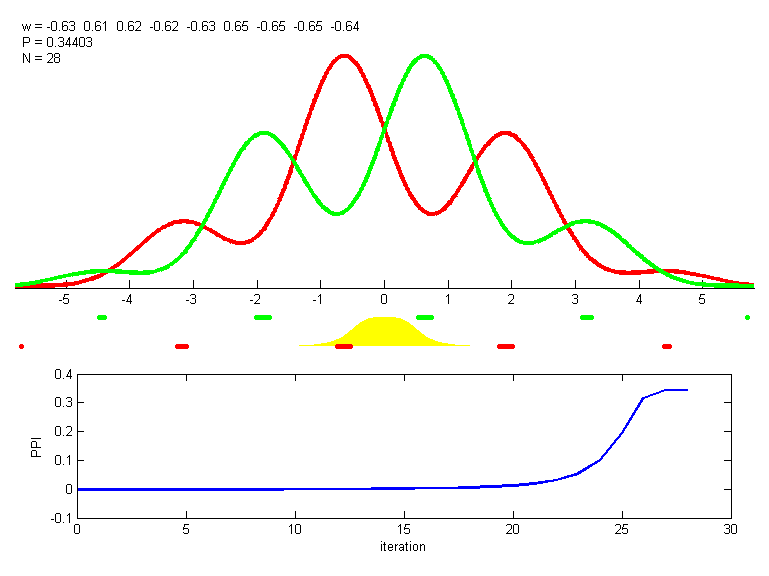 Simple gradient learning; QCP quality index shown below.
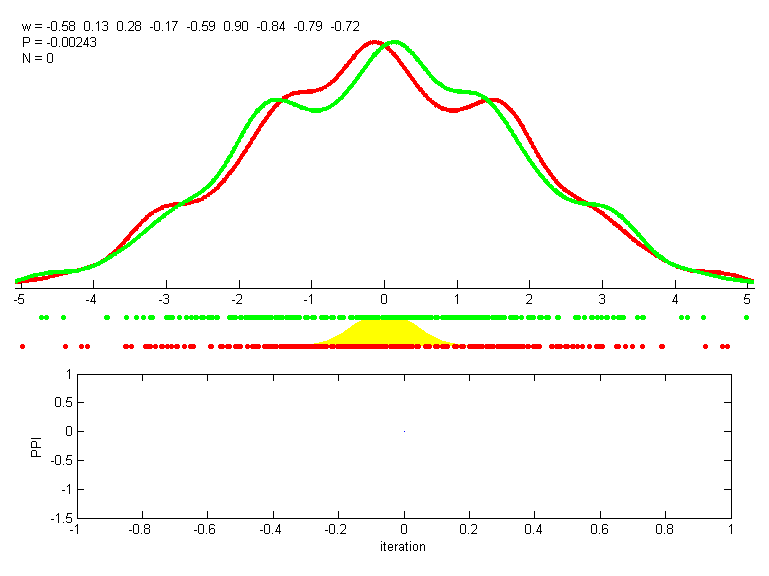 8-bit parity solution
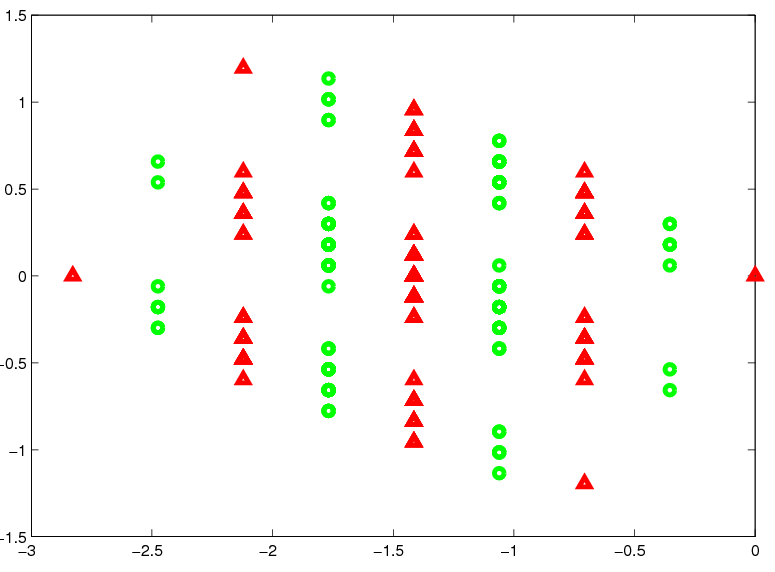 QCP solution to 8-bit parity data: projection on W=[1,1…1] diagonal.
k-separability is much easier to achieve than full linear separability.
Learning hard functions
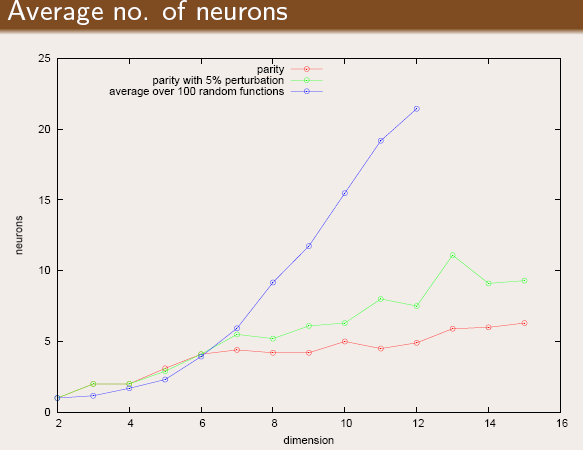 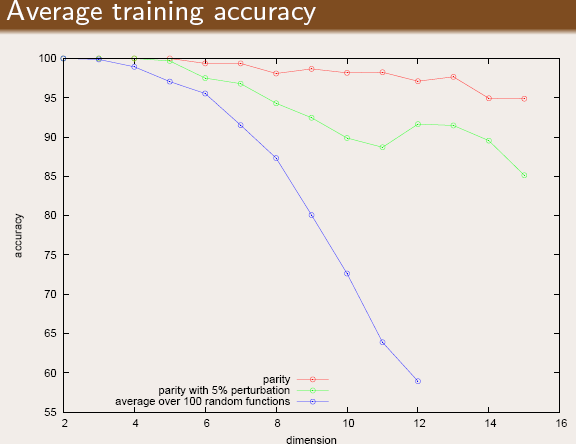 Training almost perfect for parity, with linear growth in the number of vectors for k-sep. solution created by the constructive neural algorithm.
Real data
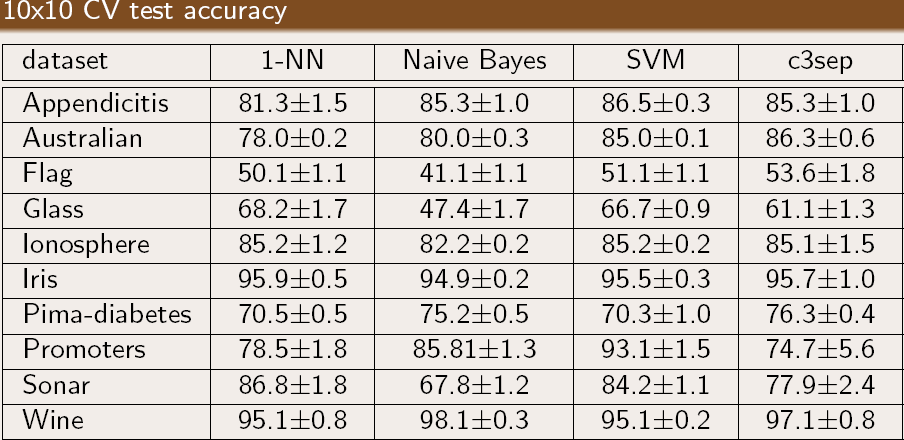 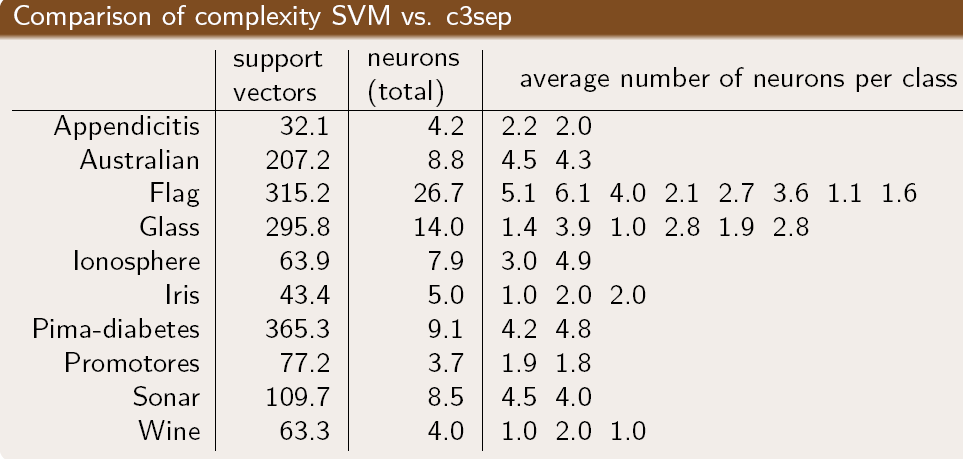 On simple data results are similar as from SVM (because they are almost optimal), but c3sep models are much simpler although only 3-sep. assumed.
Complex distribution
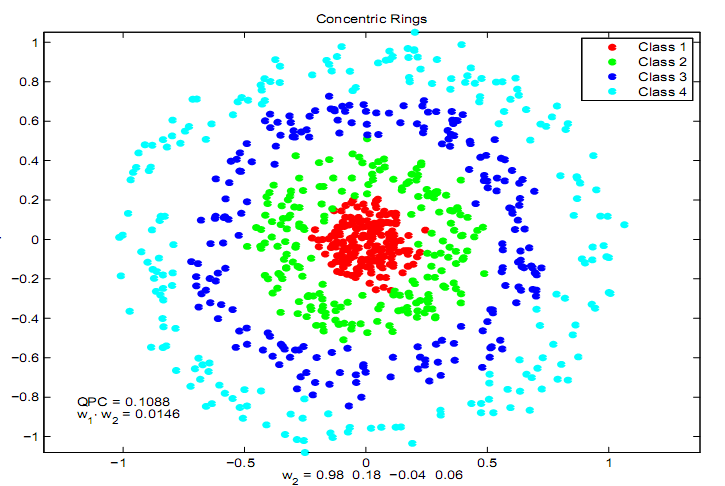 QPC visualization of concentric rings in 2D with strong noise in remaining 2D; transform: nearest neighbor solutions, combinations of ellipsoidal densities.
NN as data transformations
Vector mappings from the input space to hidden space(s) and to the output space + adapt parameters to improve cost functions.
Hidden-Output mapping done by MLPs: 
T = {Xi} 	training data, N-dimensional.  H = {hj(T)}	X image in the hidden space, j =1 .. NH-dim.
...                       many more transformations in hidden layers 
Y = {yk(H )}	X image in the output space, k =1 .. NC-dim.

ANN goal: data image H  in the last hidden space should be linearly separable; internal representations will determine network generalization. 
But we never look at these representations!
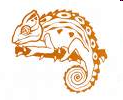 T-based meta-learning
To create successful meta-learning through search in the model space fine granulation of methods is needed, extracting info using support features, learning from others, knowledge  transfer and deep learning.
Learn to compose, using complexity guided search, various transformations (neural or processing layers), for example: 
Creation of new support features: linear, radial, cylindrical, restricted localized projections, binarized … feature selection or weighting.
Specialized transformations in a given field: text, bio, signal analysis, ….
Matching pursuit networks for signal decomposition, QPC index, PCA or ICA components, LDA, FDA, max. of mutual information etc. 
Transfer learning, granular computing, learning from successes: discovering interesting higher-order patterns created by initial models of the data.
Stacked models: learning from the failures of other methods.
Schemes constraining search, learning from the history of previous runs at the meta-level.
s(by+q1)
X1
+1
y=W.X
+1
X2
s(by+q2)
+1
-1
X3
+1
+1
+1
X4
-1
s(by+q4)
Network solution
Can one learn a simplest model for arbitrary Boolean function? 
2-separable (linearly separable) problems are easy; non separable problems may be broken into k-separable, k>2.
Neural architecture for k=4 intervals, or 4-separable problems.
Blue: sigmoidal neurons with threshold, brown – linear neurons.
Example: aRPM
Almost Random Projection Machine (with Hebbian learning): 
generate random combinations of inputs (line projection) z(X)=W.X, 
find and isolate pure cluster h(X)=G(z(X)); estimate relevance of h(X), ex. MI(h(X),C), leave only good nodes;
continue until each vector activates minimum k nodes.
Count how many nodes vote for each class and plot.
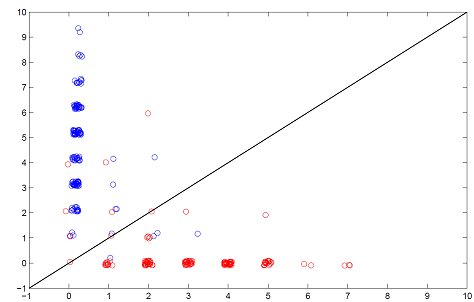 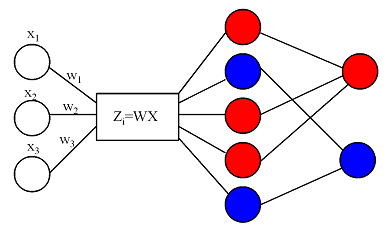 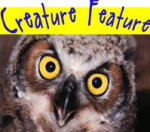 Support Feature Machines
General principle: complementarity of information processed by parallel interacting streams with hierarchical organization (Grossberg, 2000).
Cortical minicolumns provide various features for higher processes.
Create information that is easily used by various ML algorithms: explicitly build enhanced space adding more transformations.
X , original features
Z=WX, random linear projections, other projections (PCA< ICA, PP)
Q = optimized Z using Quality of Projected Clusters or other PP techniques.
H=[Z1,Z2], intervals containing pure clusters on projections. 
K=K(X,Xi), kernel features.
HK=[K1,K2], intervals on kernel features 

Kernel-based SVM is equivalent to linear SVM in the explicitly constructed kernel space, enhancing this space leads to improvement of results. 
LDA is one option, but many other algorithms benefit from information in enhanced feature spaces; best results in various combination X+Z+Q+H+K+HK.
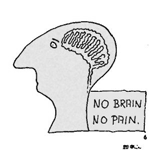 Learning from others …
Learn to transfer knowledge by extracting interesting features created by different systems. Ex. prototypes, combinations of features with thresholds … 
=> Universal Learning Machines.
Example of feature types:B1: Binary – unrestricted projections b1  B2: Binary – complexes  b1 ᴧ b2 … ᴧ bk 
B3: Binary – restricted by distance  
R1: Line – original real features ri; non-linear thresholds for  “contrast 	   enhancement“ s(ri-bi);  intervals (k-sep). 
R4: Line – restricted by distance, original feature; thresholds; intervals (k-sep); more general 1D patterns. 
P1: Prototypes: general q-separability, weighted distance functions or specialized kernels. 
M1: Motifs, based on correlations between elements rather than input values.
B1/B2 Features
Example of B1 features taken from segments of  decision trees.
These features used in various learning systems greatly simplify their models and increase their accuracy. Convert Decision Tree to Distance Functions!
Almost all systems reach similar accuracy!
Universal Learning Machines
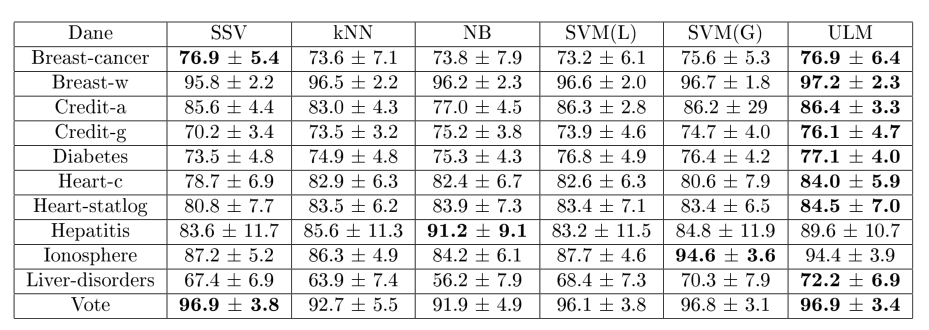 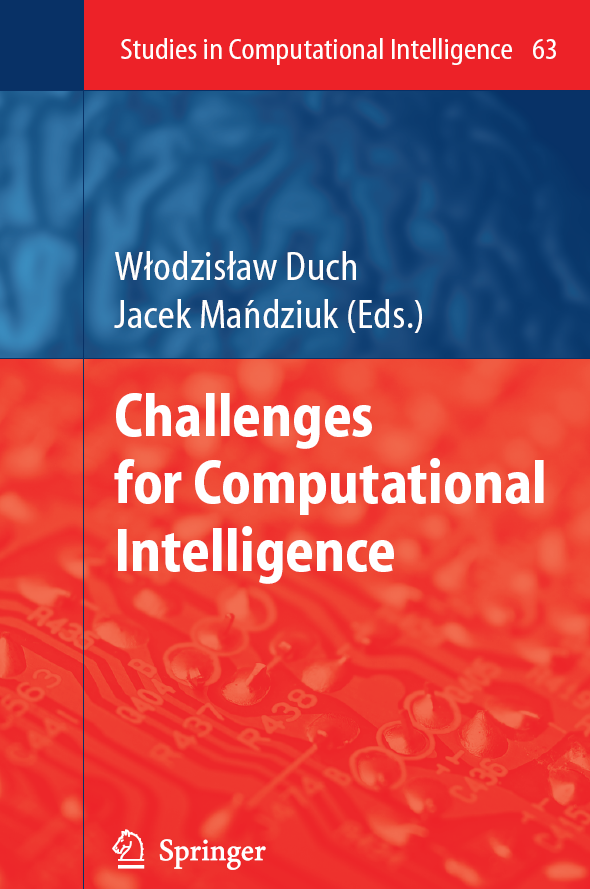 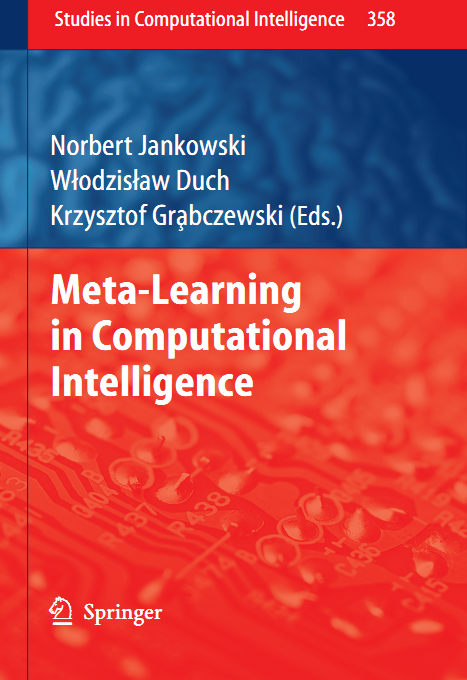 Real meta-learning!
Meta-learning: learning how to learn, replace experts who search for best models making a lot of experiments.
Search space of models is too large to explore it exhaustively, design system architecture to support knowledge-based search.
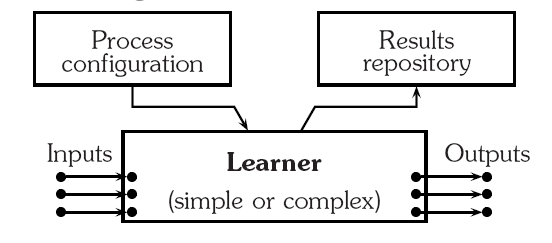 Abstract view, uniform I/O, uniform results management.
Directed acyclic graphs (DAG) of boxes representing scheme
placeholders and particular models, interconnected through I/O.
Configuration level for meta-schemes, expanded at runtime level.
An exercise in software engineering for data mining!
Intemi, Intelligent Miner
Meta-schemes: templates with placeholders.
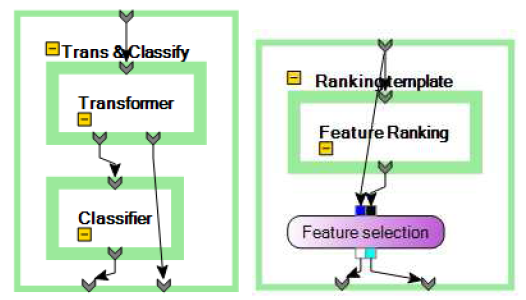 May be nested; the role decided by the input/output types.
Machine learning generators based on meta-schemes.
Granulation level allows to create novel methods.
Complexity control: Length + log(time)
A unified meta-parameters description, defining the range of sensible values and the type of the parameter changes.
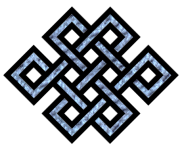 Advanced meta-learning
Extracting meta-rules, describing search directions.
Finding the correlations occurring among different items in most accurate results, identifying different machine (algorithmic) structures with similar behavior in an area of the model space.
Depositing the knowledge they gain in a reusable meta-knowledge repository (for meta-learning experience exchange between different meta-learners).
A uniform representation of the meta-knowledge, extending expert knowledge, adjusting the prior knowledge according to performed tests.
Finding new successful complex structures and converting them into meta-schemes (which we call meta abstraction) by replacing proper substructures by placeholders.
Beyond transformations & feature spaces: actively search for info. 

Intemi software (N. Jankowski and K. Grąbczewski) incorporating these ideas and more is coming “soon” ...
Meta-learning architecture
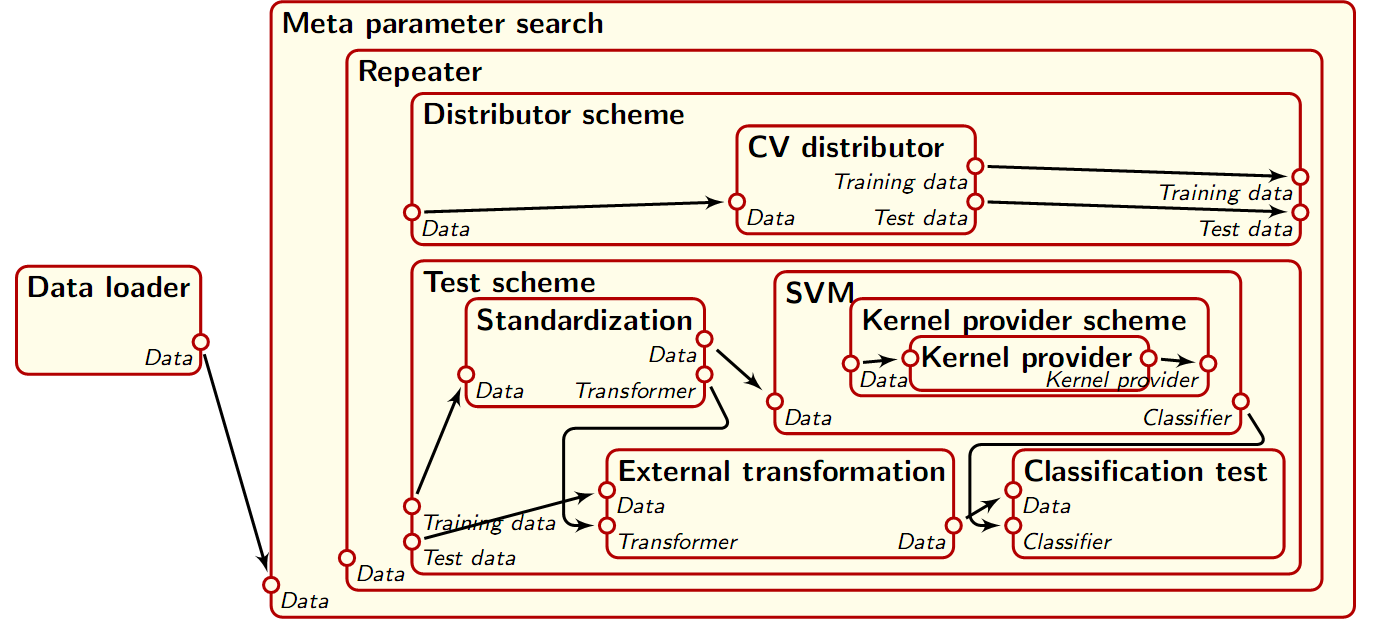 Inside meta-parameter search a repeater machine composed of distribution and test schemes are placed.
Generating machines
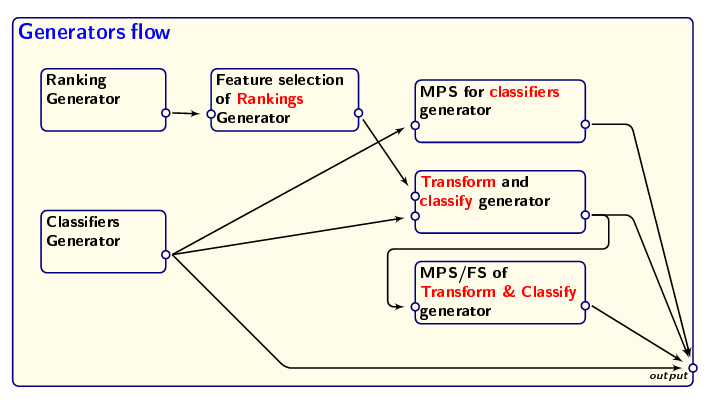 Search process is controlled by a variant of approximated Levin’s complexity: estimation of program complexity combined with time. Simpler machines are evaluated first, machines that work too long (approximations may be wrong) are put into quarantine.
Pre-compute what you can
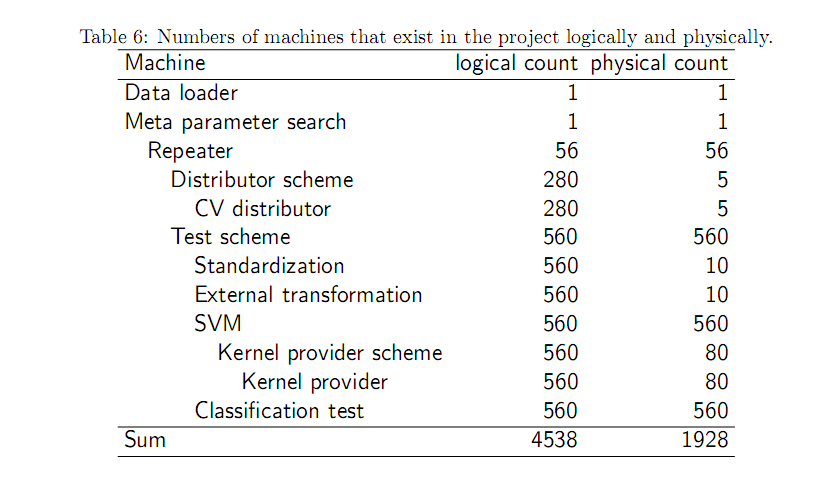 and use “machine unification” to get substantial savings!
Complexities on vowel data
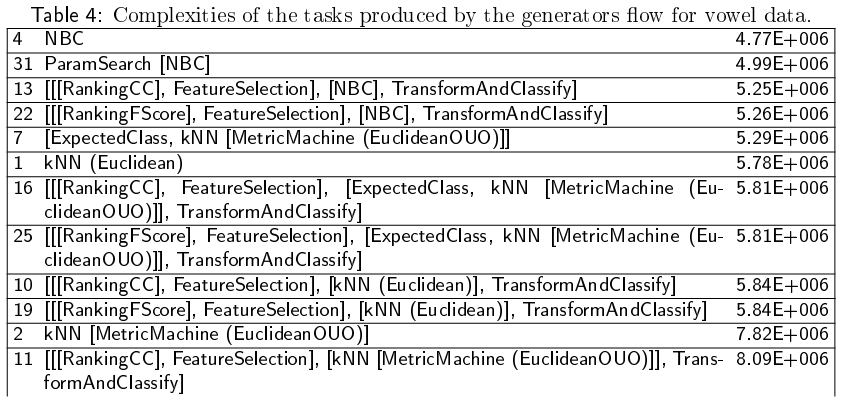 ……………
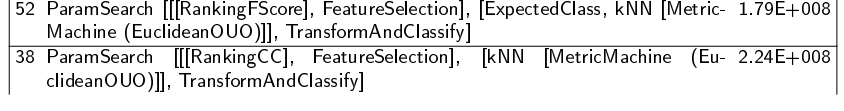 Simple machines on vowel data
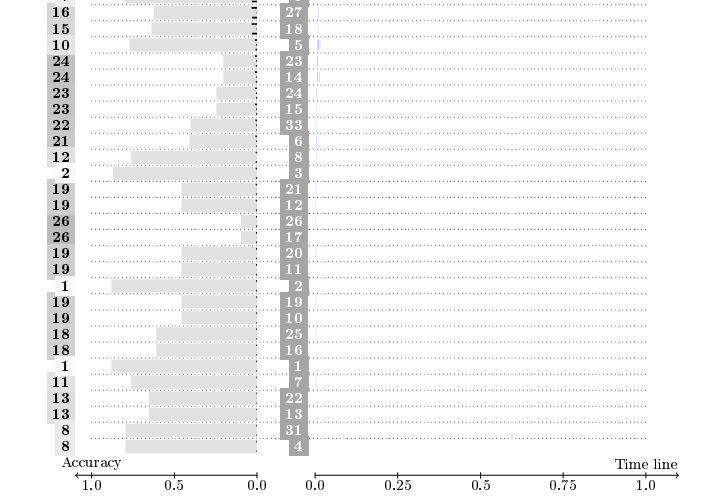 Left: final ranking, gray bar=accuracy, small bars: memory, time & total complexity, middle numbers = process id (models in previous table).
Complex machines on vowel data
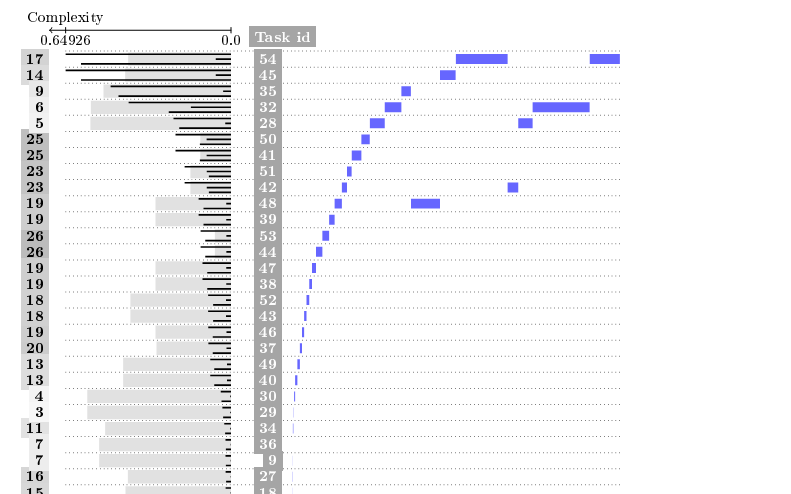 Left: final ranking, gray bar=accuracy, small bars: memory, time & total complexity, middle numbers = process id (models in previous table).
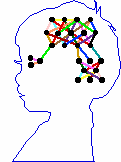 Summary
Challenging data cannot be handled with existing DM tools. 
Similarity-based framework enables meta-learning as search in the model space, heterogeneous systems add fine granularity.
No off-shelf classifiers are able to learn difficult Boolean functions.
Visualization of hidden neuron’s shows that frequently perfect but non-separable solutions are found despite base-rate outputs.
Linear separability is not the best goal of learning, other targets that allow for easy handling of final non-linearities should be defined.
k-separability defines complexity classes for non-separable data. 
Transformation-based learning shows the need for component-based approach to DM, discovery of simplest models and support features. 
Meta-learning replaces data miners automatically creating new optimal learning methods on demand. 
	Is this the final word in data mining? Only the future will tell.
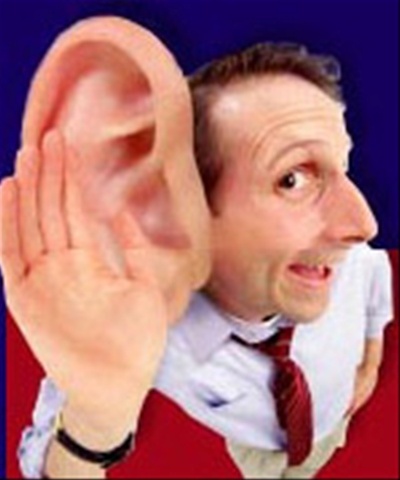 Exciting times are coming! Thank you for lending your ears!
Google: W. Duch => Papers & presentations; Book: Meta-learning via search in model spaces (in prep ...).